Nuclear Data Working GroupCatherine RomanoChair, Nuclear Data Working Group
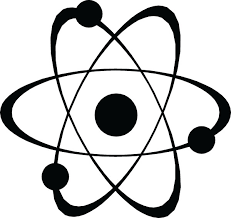 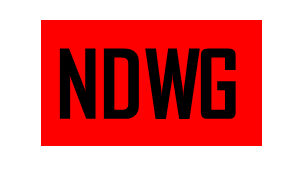 cathy.romano@ib3global.com
WANDA2022
February 28 – March 4, 2022
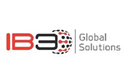 NDWG MISSION STATEMENT
The goal of the Nuclear Data Working Group (NDWG) is to facilitate communication, collaboration, coordination and prioritization of nuclear data efforts across multiple program offices, the national laboratories, universities, and industry.
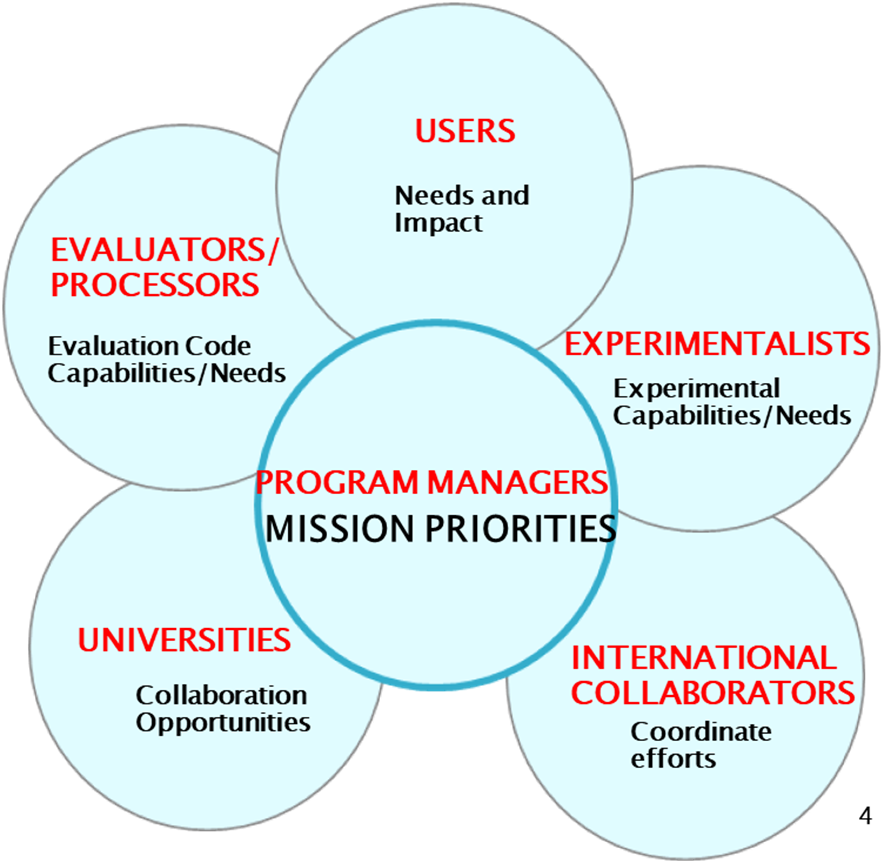 NDWG was founded in 2015 to identify cross-cutting nuclear data needs
WANDA workshops are the mechanism used to obtain community consensus and to promote outreach
The NDWG has 50 Members
Representing 17 Programs
and 10 Labs
3
New NDWG Vice Chair!
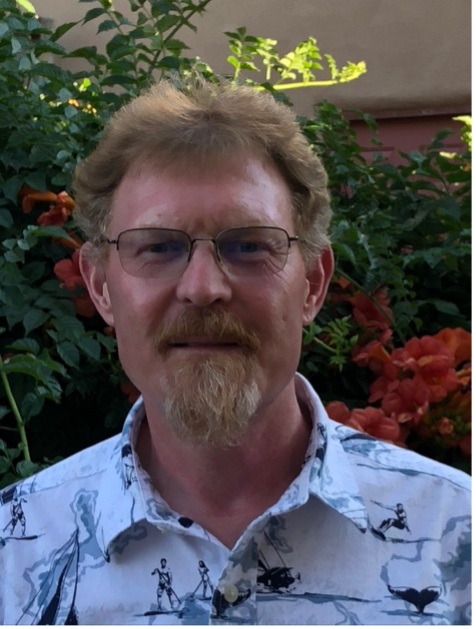 Todd Bredeweg 

Research scientist and the nuclear chemistry team leader at Los Alamos National Laboratory.
Member of NDWG since 2015
4
NDWG Webpage
Intended to be the mechanism of communication between ND community, ND users and program offices.
https://www.nndc.bnl.gov/ndwg/
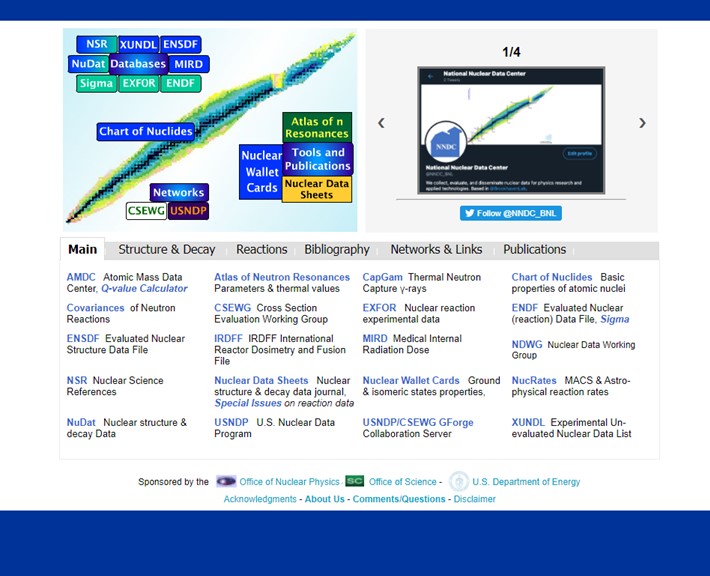 5
Workshop on Nuclear Data for Reactor Antineutrino Measurements:  WoNDRAM
NDWG mini workshop
June 21 - 24, 2021
183 Registrants
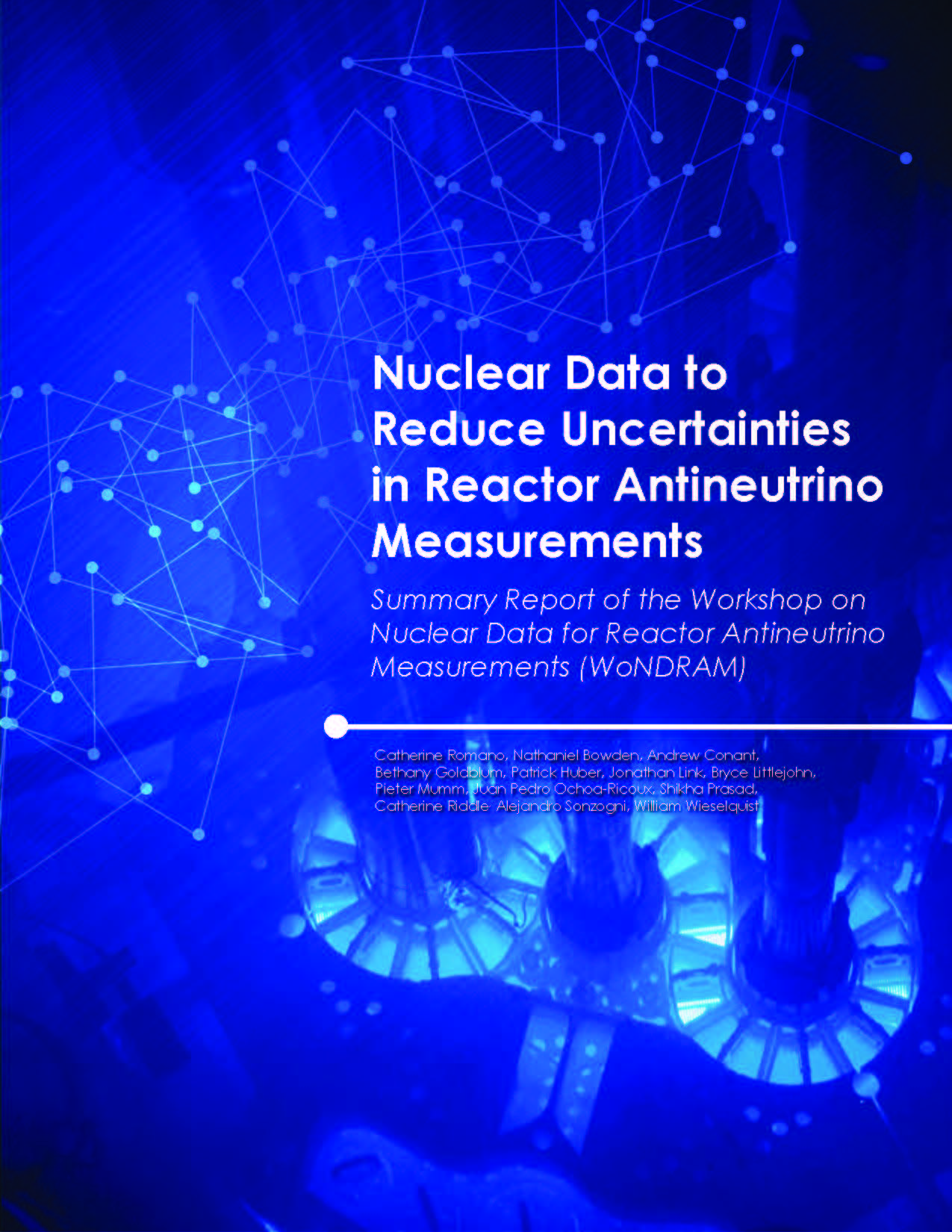 Goals:   Address nuclear data to:
Understand the reactor anomaly
Enable reactor monitoring using antineutrinos
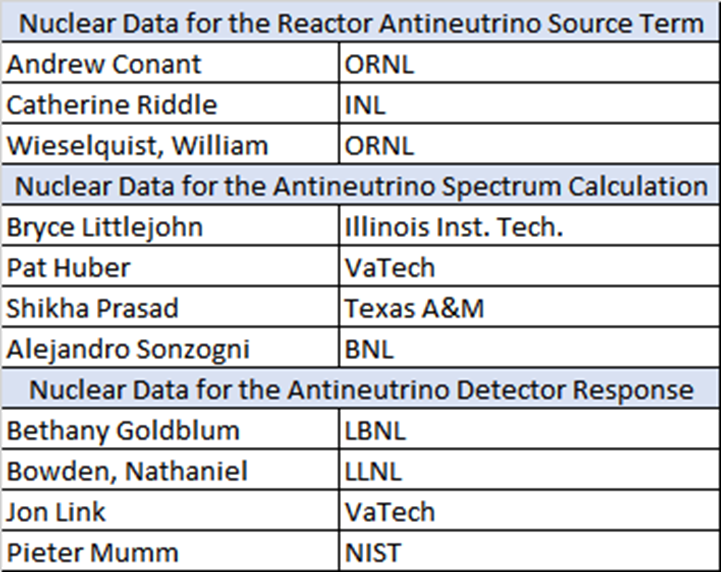 https://www.nndc.bnl.gov/ndwg/workshops.html

https://arxiv.org/abs/2202.08241
WANDA2021 Report/Journal Paper
Current Nuclear Data Needs for Applications

Karolina Kolos1, Vladimir Sobes2, Ramona Vogt1,3, Catherine E. Romano4, Michael S. Smith5, Lee A. Bernstein6,7, David A. Brown8, Mary T. Burkey9, Yaron Danon10, Mohamed A. Elsawi11,12, Bethany L. Goldblum6,7, Lawrence H. Heilbronn2, Susan L. Hogle13, Jesson Hutchinson14, Ben Loer15, Elizabeth A. McCutchan7, Matthew R. Mumpower16, Ellen M. O’Brien17, Catherine Percher18, Patrick N. Peplowski19, Jennifer J. Ressler9, Nicolas Schunck1, Nicholas W. Thompson14, Andrew S. Voyles6,7, William Wieselquist20, Michael Zerkle21
To be the first perspective piece published in Physical Review Research! (upon final acceptance)
Thank you to Ramona Vogt, Michael Smith and Kay Kolos who spent many hours working with the editors and preparing the document.
Thank you to LLNL for paying for open access!
Past Workshop Topics That Have Been Funded
8
Over $44M of nuclear data projects funded through the NDIAWG FOA since FY18
Charge to WANDA2022 Participants
Participate!
Your contribution is critical to gain an understanding of global nuclear data priorities and potential solutions.

Share your thoughts
Ask questions
Add to the chat
Review the written session summaries
10
Thank You!
WANDA2022 Chairs:  Kay Kolos and Bruce Pierson
WANDA2022 Session Chairs: Jon Batchelder, John Despotopulos, Hye-Young Lee, Greg Severin, Ken LaBel, Michael Smith, Ramona Vogt, Lawrence Heilbronn, Nolan Hertel, Tony Slaba, Bret Beck, Calvin Howell, Toshihiko Kawano, Cameron Miller, Lee Bernstein, Pat Griffin, Michael Kruse,  Thomas Turflinger, Denise Neudecker, Amanda Lewis, Robert Casperson 
The Rapporteurs: Catherine Apgar, Athena Marenco, Preston Awedisean, Tyler Nagel, Naser Burahmah, Joey Gordon, Robert Jacob, Jack Silano, Anton Tonchev, Chad Lani, Cheng Soren, Maksat Kuatbek, Katelyn Cook, Ali Dreyfuss, Daniel Siefman 
Lisa Felker, logistics support
Keith Jankowski and Tim Hallman
The NDIAWG
All of you!
11